Þjóðhagfræði
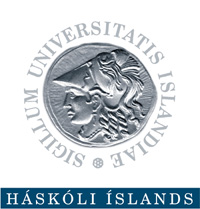 Hagfræðideild
Haustmisseri 2020
Þorvaldur Gylfason
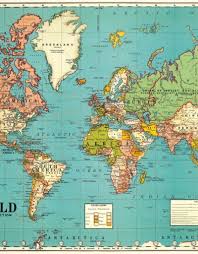 Skyndimynd af umheiminum
Íbúar jarðar nú: 8 milljarðar (tæplega, þ.e. 7,8)
1 milljarður í lágtekjulöndum (undir $1.000 á mann á ári)
6 milljarðar í miðlungstekjulöndum (Indland, Kína, …)
1 milljarður í hátekjulöndum, þ.m.t. Ísland (yfir $12.500)
Samanlögð landsframleiðsla heimsins 2018
87.700 milljarðar Bandaríkjadala (88 trilljónir dala)
Meðalframleiðsla á mann um heiminn
$11.000 (= 87.700/7,8) eða um 1,5 mkr. á mann (=11.000*138 þar eð $1 = 138 kr.); með ppp, $18.000 
Meðalframleiðsla á mann í hátekjulöndum (Evrópa, Ameríka, Japan, Ástralía o.fl.)
$45.000; með ppp, $52.000, þ.e. þre- til fjórfaldur munur
Misskipting
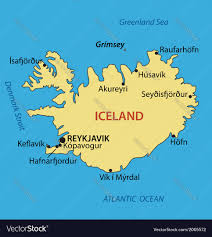 Skyndimynd af íslandi
Íbúar nú: 0,36 milljónir
0,24 milljónir í Reykjavík og nágrenni
0,12 milljónir utan Reykjavíkur og nágrennis
14% íbúa landsins fæddir erlendis 
Danmörk 12%, Noregur 15%, Svíþjóð 18%, Sviss 28%
Landsframleiðsla 2019
$67.000 á mann, langt yfir meðallagi hátekjulanda ($45.000) 
Með ppp, $60.000 á mann, 15% yfir meðallagi hátekjulanda ($52.000)
???
Þjóðhagfræði I
Kennari: Þorvaldur Gylfason
Tölvupóstfang: gylfason@hi.is
Vefsetur: www.hi.is/~gylfason
Vefsetur námskeiðs: www.ugla.hi.is 
... og tengill þar við Canvas þar sem allt efni námskeiðsins er aðgengilegt
Vefsetur handa gestum: https://notendur.hi.is/gylfason/thjodhagfraedi2020.html
Fyrirkomulag
Aðalbók: Economics (2020 eða 2017) eftir Gregory Mankiw og Mark Taylor
Hliðsjónarbók eftir John Komlos 
Fást báðar í Bóksölu stúdenta og sem rafbækur í heimkaup.is
Lesa báðar sundur og saman!
Fyrirlestrar: Mánudaga kl. 1500-1630 og miðvikudaga kl. 1000-1130 á Zoom
Sjá námslýsingu á Uglu/Canvas 
Glærur jafnan settar á Uglu/Canvas daginn áður
Miðsvetrarpróf: Skylda, eða þannig
Lokapróf: Vegur 100% af einkunn
Lágmarkseinkunn: 6,5 í hagfræðideild
5,0 fyrir nemendur í viðskiptafræðideild
Annað lesmál
Annað lesmál eftir föngum
Fylgizt með efnahagsmálum og fjölmiðlum heima og erlendis
Lifið lífinu lifandi!
Lesið Economist, Financial Times
Og lesið bækurnar mínar 
Framtíðin er annað land (2001)
Tveir heimar (2005)
Nýrra efni: www.hi.is/~gylfason
og eldra
Tvær góðar
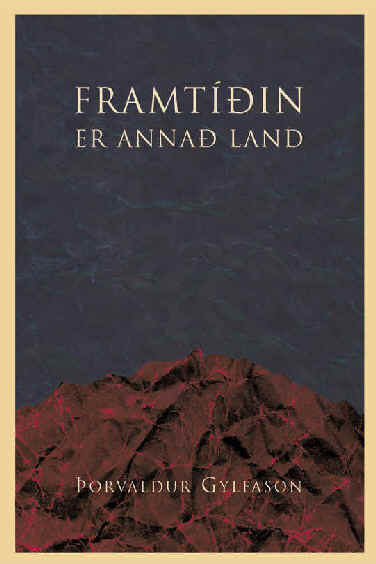 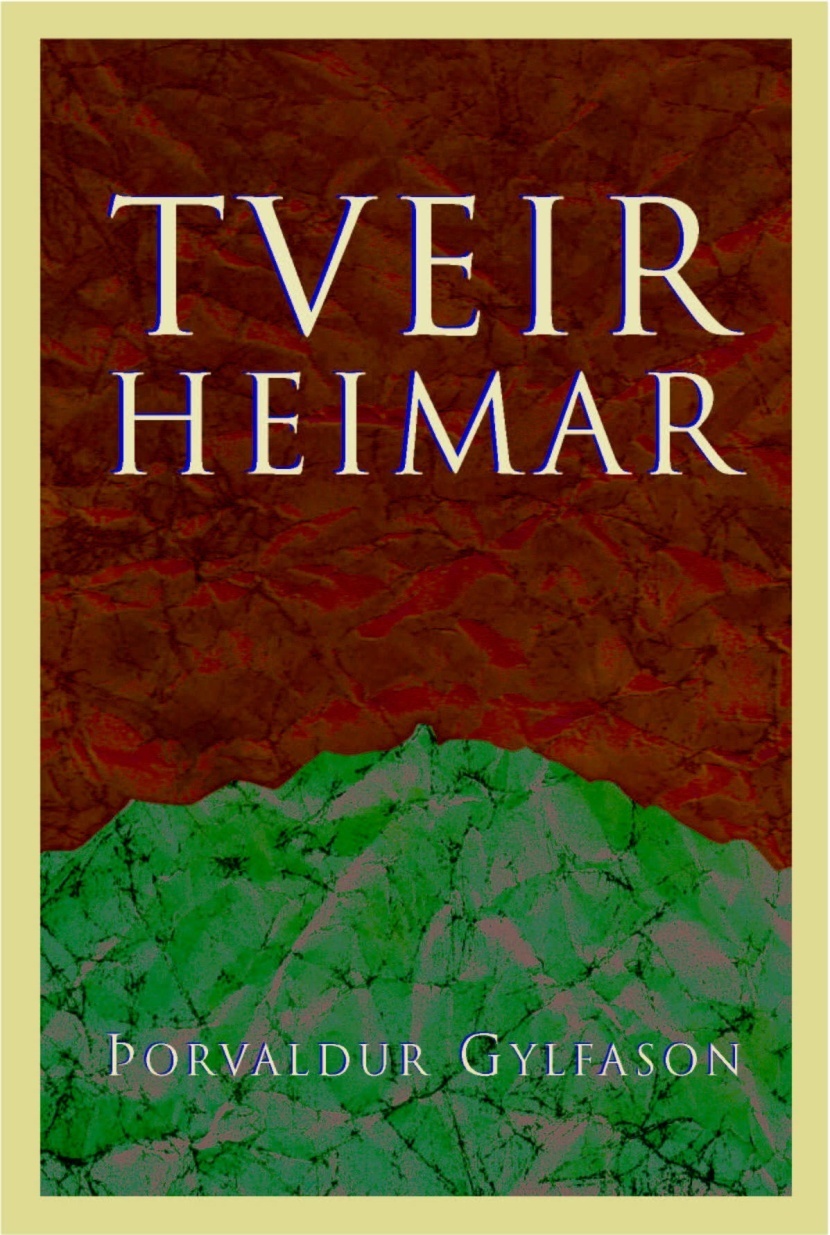 Hagfræði á vefnum
Gagnleg vefsetur
Gregory Mankiw – handa stúdentum
Krítartaflan – hagtölur með skýringum
Hagstofan – íslenzkar hagtölur
Fjármálaráðuneytið – íslenzkar hagtölur
Seðlabankinn – íslenzkar hagtölur
Alþjóðabankinn – erlendar hagtölur
Alþjóðagjaldeyrissjóðurinn – erlendar hagtölur
OECD – erlendar hagtölur og skýrslur
VoxEU – stuttar greinar um hagfræði
dæmatímar
Dæmum dreift aðra hverja viku ...
 ... á Uglu/Canvas og lausnum um viku síðar; tímar verða tilkynntir síðar
Dæmakennari: Dr. Oddgeir Á. Ottesen
Reynslan sýnir að bezt er að reikna dæmin á eigin spýtur frekar en að láta mata sig á lausnum dæmakennarans
Miðsvetrarpróf í október/nóvember
Valfrjálst æfingarpróf
Engin bein áhrif á lokaeinkunn
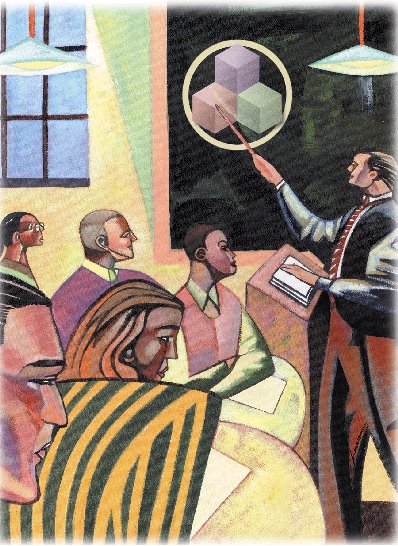 inngangur
1. kafli
Hagfræði
Orðið hagfræði kemur úr forngrísku og þýðir búfræði
Orðið vísar til búrekstrar enda vorum við næstum öll bændur í þá daga og fram til 1900
Íslenzka orðið hagfræði kemur fyrst fyrir um 1860 því að þá var sagt um Jón Sigurðsson forseta í tímaritsgrein: „hann hafði lagt sig eptir hagfræði í Höfn“
Fyrsti hagfræðingur Íslands
Jón Sigurðsson
1811-1879
Sjá ritgerðir um Jón forseta og hagfræði hans í Andvara og Skírni 2011
Bændur – og aðrir! – þurfa að taka margar ákvarðanir
Hver á að vinna?
Hvaða vörur á að framleiða og hversu mikið af hverri?
Hvaða aðföng á að nota til framleiðslunnar?
Á hvaða verði á að selja framleiðsluna?
Dæmi um ákvarðanir
Hver á að taka þær?
Hvers vegna skiptir þetta máli?
Skortur
Ráðstöfun framleiðslugæða – þ.e. hvernig við verjum vinnutíma okkar, fjármagni, auðlindum o.s.frv. – skiptir máli því gæðin eru af skornum skammti
Skortur er móðir hagfræðinnar
Hvers vegna skiptir þetta máli?
Skortur
. . . þýðir að samfélagið býr við takmörkuð framleiðslugæði – gæðin eru af skornum skammti! –  og það getur því ekki framleitt alla þá vöru og þjónustu sem fólk kysi helzt að neyta
Verðum að velja og hafna!
Hagfræði
Hagfræði fjallar um hvernig samfélagið – einstaklingar, fyrirtæki og almannavald, þjóðin öll, heimurinn!* – fer með takmörkuð framleiðslugæði 
Rekstrarhagfræði
Þjóðhagfræði
Adam Smith
birti Auðlegð
þjóðanna
1776
* T.d. hlýnun loftslags
Rekstrarhagfræði
Rekstrarhagfræði fjallar um ráðstöfun knappra framleiðslugæða af sjónarhóli einstaklingsins eða einstakra fyrirtækja
Alfred Marshall
1890
Ráðstöfun knappra gæða til ólíkra nota
Verðmyndun á markaði 
Framboð, eftirspurn, jafnvægi
Markaðsgerðir 
Samkeppni, fákeppni, einokun
þjóðhagfræði
Þjóðhagfræði fjallar um gerð og gangverk þjóðarbúskaparins
John Maynard Keynes 1936
Ákvörðun landsframleiðslu og hagvaxtar, atvinnuleysis, verðbólgu, gengis, erlendra skulda 
Þjóðhagfræðin spratt af Kreppunni miklu 1929-39 sem sjálfstæð fræðigrein
Rekstrarhagfræðin reyndist ekki henta vel ein sér til að fjalla um þjóðarbúskapinn í heild
En kreppan 2008-2010?
Samband Þjóðhagfræði og rekstrarhagfræði
Sumir líta svo á að rekstrarhagfræði sé undirstaða þjóðhagfræði og þjóðhagfræðin hljóti því að hvíla á rekstrarhagfræðinni
Rekstrarhagfræði fjallar um heimili og fyrirtæki
Þjóðhagfræðin er þá summa rekstrarhagfræðinnar
Aðrir líta málið öðrum augum
Þjóðhagfræðinni leyfist að lifa frekar sjálfstæðu lífi óháð rekstrarhagfræði – enga samlagningu, takk!
Eðlisfræði smæstu eininga (skammtafræðin) lýtur allt öðrum lögmálum en eðlisfræði stærri hluta
Köttur Schrödingers getur verið bæði lifandi og dauður!
Lífskjör ráðast m.a. af landsframleiðslu
Lífskjör þjóða eru metin með því að bera saman framleiðslu (= tekjur) manna í ólíkum löndum, þ.e. með því að
Bera saman þjóðartekjur á mann, helzt á kaupmáttarkvarða (e. purchasing power parity, PPP)
Bera saman þjóðartekjur á hverja vinnustund
Bera saman víðtækari mælikvarða á velferð, t.d. velferðarvísitölur SÞ
Lífskjör ráðast m.a. af landsframleiðslu
Nær allur munurinn á lífskjörum þjóða ræðst af ólíkri framleiðni (e. productivity)
Galdurinn er að nýta framleiðslugæðin á sem hagkvæmastan hátt svo hægt sé að kreista sem mesta framleiðslu og neyzlu – sem bezt lífskjör! – út úr tiltækum gæðum
Lífskjör ráðast m.a. af landsframleiðslu
Framleiðni er framleiðsla vöru og þjónustu á hverja vinnustund
Meiri framleiðni             Betri lífskjör
Þá er fyrirhöfnin á bak við framleiðsluna tekin með í reikninginn
landsframleiðsla á mann 1960-2018 á föstu verðlagi 2010 ($)
Heimild: Alþjóðabankinn, World Development Indicators 2019.
landsframleiðsla á mann 1990-2018 á föstu verðlagi 2011 ($, kaupmáttarkvarði)
Heimild: Alþjóðabankinn, World Development Indicators 2019.
landsframleiðsla á vinnustund 1970-2018 á föstu verðlagi 2010 ($, kaupmáttarkvarði)
2010 = 100
?
Getur þetta verið?
Hvað er í gangi?
Heimild: OECD.
VINNUÞÁTTTAKA OG FJÖLDI VINNUSTUNDA 1990-2018
Vinnuþátttaka 1990-2018 (% af mannfjölda 16-64 ára)
Meðalfjöldi vinnustunda á ári 1990-2018 (nýtt mat)
Heimildir: Alþjóðabankinn, World Development Indicators og The Conference Board, Groningen.
FJÖLDI VINNUSTUNDA: Nýtt mat og eldra mat
Hvort er trúlegra?
Meðalfjöldi vinnustunda á ári 1990-2016 (eldra mat)
Meðalfjöldi vinnustunda á ári 1990-2018 (nýtt mat)
Heimild: The Conference Board, Groningen.
landsframleiðsla á mann 1700-2010 á föstu verðlagi 1990 ($)
Iðnríki
Kommúnistaríki
Þriðjaheimsríki
Samanburður VLF milli landa
Jafnvirðisútreikningar á VLF (PPP)
Skráð VLF getur verið villandi
Tekur ekki til að vara og þjónusta er misdýr eftir löndum
Hátt verðlag í iðnríkjum
Lágt verðlag í þróunarríkjum
Kaupmáttur eins dollara er því meiri víða í þróunarlöndum en hann gæti virzt svo skráð VLF þar vanmetur kaupmáttinn
Leiðrétt VLF er að sama skapi meiri í þróunarlöndum en skráð VLF
Skiptir minna máli í iðnríkjasamanburði
Margt annað skiptir máli fyrir lífskjör og velferð almennings
Ekki bara tekjur og tómstundir heldur einnig
Menntun
Heilbrigði, þ.m.t. langlífi
Jöfnuður, lýðræði …
Umhverfi (grænir þjóðhagsreikningar)
Meira um það síðar 
Velferðarvísitala SÞ (e. Human Development Index) er meðaltal tekna, menntunar og langlífis
Tíu frumreglur hagfræðinnarAtferli einstaklinga
1. Fólk þarf að velja og hafna
Af því að gæðin eru knöpp! Skortur!
2. Hlutirnir kosta það sem við þurfum að fórna til þess að fá þá (fórnarkostnaður)
Verðmiðar geta verið villandi! Biðraðir!
3. Hagsýnt fólk hugsar á mörkunum
Á mörkunum?! Tökum dæmi
4. Fólk bregzt við hvatningu
Nema kannski meinlætamenn
Tíu frumreglur hagfræðinnarSamskipti fólks
5. Allir geta hagnazt á viðskiptum
Sérhæfing borgar sig! Skoðum það strax í næstu viku
6. Markaðsbúskapur er jafnan hagkvæmur
Hagkvæmur? Já, hann tryggir fólki betri lífskjör! Hagfræði snýst um fólk
7. Ríkisvaldið getur stundum aukið almannahag sé vel á málum haldið
Markaðsbrestir
Blandað hagkerfi
Tíu frumreglur hagfræðinnarHagkerfið í heild
8. Lífskjör ráðast af landsframleiðslu til langs tíma litið
Framleiðslu á mann? Eða vinnustund? 
9. Verðlag hækkar ef ríkisvaldið prentar of mikið af peningum
Verðbólga er skaðleg svo að
peningamagn í umferð skiptir máli
10. Samfélagið getur valið milli verðbólgu og atvinnuleysis til skamms tíma litið
En þó varla til langframa
Fólk þarf að velja og hafna
Matur eða föt? 
 Landvarnir eða neyzluvörur?
 Kalda stríðið: Byssur eða smjör?
 Tómstundir eða vinna?
 Nú eða síðar?
 Hagkvæmni eða jöfnuður?
 Bandaríkin eða Norðurlönd?
Yfirleitt verður ekki á allt kosið
Verðum þá að velja og hafna
Fólk þarf að velja og hafna
Hagkvæmni eða jöfnuður?
 Hagkvæmni þýðir að samfélagið nái sem mestri neyzlu – sem beztum lífskjörum! – út úr tiltækum framleiðslugæðum
 Jöfnuður þýðir að lífskjörunum – ávöxtum framleiðslunnar! – sé skipt með réttlátu móti milli fólks
 Þessi tvö markmið geta stangazt á
 Feður og synir
2. Hlutirnir kosta það, sem við þurfum að fórna til þess að fá þá
Skynsamlegar ákvarðanir útheimta samanburð á kostum og göllum ólíkra valkosta
Fara í skóla eða til sjós?
Lesa fyrir morgundaginn eða fara í réttirnar?
Þegar við veljum einn kost höfnum við mörgum öðrum
2. Hlutirnir kosta það, sem við þurfum að fórna til þess að fá þá
Fórnarkostnaður tiltekins hlutar er það sem við þurfum að fórna til að fá hann
Verðmiðar geta verið villandi
Hvað kostar menntun? 
Er hún ókeypis?
Skólagjöld eru brot af fórnarkostnaði menntunar
3. Hagsýnt fólk hugsar á mörkunum
Með breytingum á mörkunum er átt við smábreytingar á atferli manna, ekki stökkbreytingar
Skynsamlegar ákvarðanir eru reistar á samanburði kosta og galla á mörkunum
Þarfnast skýringar, tökum dæmi
3. Hagsýnt fólk hugsar á mörkunum
Flugvél með 100 sætum er að fara í loftið, ferðin kostar flugfélagið 2 mkr. 
Það gerir 20 þkr. á hvert sæti að meðaltali
Þú kemur á flugvöllinn rétt fyrir brottför og býðst til að borga 10 þkr. fyrir farið
Á flugfélagið að taka tilboði þínu? 
Já, ef það hugsar á mörkunum! 
En samt: Einn fyrirvari til umhugsunar
Til baka
4. Fólk bregzt við hvatningu
Markabreytingar á kostum og göllum ólíkra valkosta hvetja fólk til að bregðast við
Verðhækkun á kartöflum hvetur fólk til að kaupa heldur hrísgrjón og pöstu – og hvetur bændur til að framleiða meira af kartöflum
Verðhækkun á bensíni hvetur fólk til að aka minna – og hvetur olíuframleiðendur til að dæla meiri olíu úr iðrum jarðar
Við tökum einn kost fram yfir annan, ef fyrri kosturinn hefur í för með sér meiri ábata en kostnað – á mörkunum!
5. Allir geta hagnazt á viðskiptum
Sjálfsþurftarbúskapur er ávísun á fátækt
Fólk hagnast á viðskiptum
Fæstir smíða skóna sína sjálfir, ekki lengur
Við flytjum út fisk og flugferðir og kaupum kaffi og suðræna ávexti frá útlöndum
Samkeppni eykur hag af viðskiptum
Innflutningur – eins og önnur samkeppni! – lækkar verð á innlendri framleiðslu
Viðskipti kalla á sérhæfingu
Hver maður stundar þá framleiðslu þar sem hann kann bezt til verka – eða hún
6. Markaðsbúskapur er jafnan hagkvæmur
Í markaðsbúskap ákveða heimilin hvað þau kaupa og hvar þau vinna 
Fyrirtækin ákveða hvern þau ráða í vinnu og hvað þau framleiða  
Undir miðstjórn, áætlunarbúskap, er ríkið eini vinnuveitandinn
Engin samkeppni þar!
Kerfið hrundi undan eigin þunga
6. Markaðsbúskapur er jafnan hagkvæmur
Adam Smith lýsti markaðsbúskap svo að þar sé eins og heimili og fyrirtæki séu leidd af „ósýnilegri hendi“
6. Markaðsbúskapur er jafnan hagkvæmur
Heimili og fyrirtæki athuga verð þegar þau ákveða hvað þau eigi að kaupa og selja og taka því félagskostnað gerða sinna – samhag þjóðfélagsins! – ómeðvitað með í reikninginn
Verðmyndun á markaði endurspeglar jafnan verðmætamat samfélagsins í heild
Frjáls verðmyndun á markaði leiðir því heimili og fyrirtæki að ákvörðunum sem hámarka samhag þjóðfélagsins
Ósýnileg hönd
6. Markaðsbúskapur er jafnan hagkvæmur
Vörur sem skortur er á eru dýrar svo fólk fer þá sparlega með þær – og þar fara þá saman hagur einstaklingsins (sérhagur) og hagur samfélagsins (samhagur, öðru nafni almannahagur)
Vörur sem nóg er af eru ódýrar svo fólk kaupir þær gjarnan og þá minna af öðrum sem skortur er á
7. Ríkisvaldið getur stundum aukið almannahag
Þegar markaðurinn bregzt getur almannavaldið fyllt skarðið til að efla hagkvæmni eða jöfnuð, t.d. með því að efla menntun og heilbrigðisþjónustu
7. Ríkisvaldið getur stundum aukið almannahag
Með markaðsbrestum er átt við að frjáls markaður ræður ekki einn og óstuddur við að ráðstafa framleiðslugæðum á hagkvæman hátt
7. Ríkisvaldið getur stundum aukið almannahag
Markaðsbrestir geta stafað af úthrifum (e. externalities), þ.e. af áhrifum atferlis eins á annan, t.d. þegar fyrirtæki mengar vatnsból og skaðar saklausa keppinauta eða neytendur
Þess vegna hefur almannavaldið afskipti af umhverfismálum, t.d. með því að skattleggja bensín og tóbak
Þess vegna styður almannavaldið menntun og heilbrigðisþjónustu um allan heim
7. Ríkisvaldið getur stundum aukið almannahag
Markaðsbrestir geta einnig stafað af markaðsvaldi, þ.e. getu eins einstaklings eða eins fyrirtækis til að ráða verði á markaði í blóra við almannahag
Þess vegna höfum við samkeppnislög
En stundum getur markaðsvald eða jafnvel einokun gert neytendum gagn, sbr. t.d. MicroSoft – eða hvað?
8. Lífskjör ráðast af landsframleiðslu
Lífskjör þjóða eru metin og mæld með því að
Bera saman tekjur manna í ólíkum löndum, þ.e. með því að
Bera saman þjóðartekjur á mann í ólíkum löndum eða
Bera saman þjóðartekjur á hverja vinnustund í ólíkum löndum
8. Lífskjör ráðast af landsframleiðslu
Nær allur munurinn á lífskjörum þjóða ræðst af ólíkri framleiðni
Galdurinn er að nýta framleiðslugæðin á sem hagkvæmastan hátt svo hægt sé að kreista sem mesta framleiðslu og neyzlu – sem bezt lífskjör! – út úr tiltækum gæðum
8. Lífskjör ráðast af landsframleiðslu
Framleiðni er framleiðsla vöru og þjónustu á hverja vinnustund
Meiri framleiðni            Betri lífskjör
Þá er fyrirhöfnin á bak við framleiðsluna tekin með í reikninginn
9. Verðlag hækkar, ef ríkisvaldið prentar of mikið af peningum
Verðbólga er almenn hækkun verðlags
Ein uppspretta verðbólgu er vöxtur peningamagns í umferð
Þegar ríkisvaldið (seðlabankinn) prentar peninga í stórum stíl, t.d. til að fjármagna halla á ríkisbúskapnum, þá minnkar verðgildi peninga
Minna verðgildi peninga veldur því að vörur og þjónusta kosta meira en áður svo verðlag hækkar: Verðbólga!
10. Samfélagið getur valið milli verðbólgu og atvinnuleysis til skamms tíma litið
Phillipskúrfan sýnir sambandið milli  verðbólgu og atvinnuleysis
Minni verðbólga þýðir meira atvinnuleysi í bráð en ekki til lengdar
Stjórnvöld þurfa stundum að velja milli þess að stíga á bensínið eða bremsuna
10. Samfélagið getur valið milli verðbólgu og atvinnuleysis til skamms tíma litið
Verðbólga (% á ári)
Íslenzka Phillipskúrfan 
1961-2012
Atvinnuleysi (%)
10. Samfélagið getur valið milli verðbólgu og atvinnuleysis til skamms tíma litið
Verðbólga (% á ári)
Íslenzka Phillipskúrfan 
1961-2012
Atvinnuleysi (%)
Að endingu
Drógum upp tvær skyndimyndir af umheiminum og Íslandi
Lýstum hagfræði
 Rekstrarhagfræði
 Þjóðhagfræði
fini